November 2016
November 2016 802.11ak Agenda
Date: 2016-11-07
Authors:
Slide 1
Donald Eastlake 3rd, Huawei Technologies
November 2016
IEEE 802.11ak/GLK:Enhancements For Transit Links Within Bridged Networks
San Antonio, Texas
7-10 November, 2016

Chair & Editor: Donald E. Eastlake 3rd (Huawei)
d3e3e3@gmail.com     +1-508-333-2270
Vice Chair: Mark Hamilton (Ruckus Wireless)
Vice Editor: Norm Finn (Self)
Secretary: Vacant
Mailing list: STDS-802-11-TGAK@listserv.ieee.org
Slide 2
Donald Eastlake 3rd, Huawei Technologies
November 2016
Venue
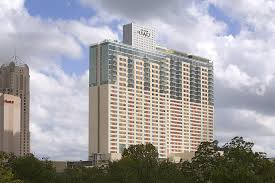 Grand Hyatt San Antonio, San Antonio, Texas
Slide 3
Donald Eastlake 3rd, Huawei Technologies
November 2016
TGak Timeline
March 2015 – Initial WG Letter Ballot
February 2016 – WG Recirculation
November 2016 – Sponsor Ballot Pool Formation
January 2017 – MEC/MDR Done
March 2017 – Initial Sponsor Ballot
July 2017 – Sponsor Recirculation
January 2018 – Final WG & ExecComm & RevCom Approval
Slide 4
Donald Eastlake 3rd, Huawei Technologies
November 2016
Sessions
Slide 5
Donald Eastlake 3rd, Huawei Technologies
November 2016
Monday, 7 November201616:00 – 18:00, Bowie B, 2nd Floor
Call TGak meeting to order
Appointment of Secretary
Mark Hamilton took notes.
Review of IEEE 802 and 802.11 Policies and Procedures on Intellectual Property, Inappropriate Topics, Etc. Call for essential patents
No response.
Attendance Recording Reminder
Approval of Agenda 
Approved without objection.
Moved, to approve 11-16/1250r7 as the minutes of the Warsaw TGak meeting in September.
Approved by unanimous consent.
Slide 6
Donald Eastlake 3rd, Huawei Technologies
November 2016
Monday, 7 November 201616:00 – 18:00, Bowie B, 2nd Floor
Moved, to approve the following minutes of TGak teleconferences held since the September TGak meeting:
September 26: [not held]
October 3: [not held]
October 24: 11-16/1347r0
Approved by unanimous consent.
Slide 7
Donald Eastlake 3rd, Huawei Technologies
November 2016
Monday, 7 November 201616:00 – 18:00, Bowie B, 2nd Floor
[33] Moved, to change comment resolutions adopted at the previous meeting in Warsaw as follows:
CIDs 1315, 1316, and 1317: Replace “Accept” with “Revise”
CID 1080, line number in reference to page 1583: Replace “29” with “49”.
CID 1237: Resolve as “Revise. Make changes to Clause 10.24.6 as shown in 11-16/1257r4.”
CID 1259: Resolve as “Revise. See CID 1253.”
CID 1304: Resolve as “Revise. Make changes to Clause 11.24.16.3.1 as shown in 11-16/1257r4.”
CID 1035: Resolve as “Revise. See CID 1304.
Slide 8
Donald Eastlake 3rd, Huawei Technologies
November 2016
Monday, 7 November 201616:00 – 18:00, Bowie B, 2nd Floor
(Motion continued)
CID 1071: Modify resolution by replacing“Please see the text in 11-16/1201r1 for a clarification rewrite.” with“Make the changes as shown for CID 1071 in 11-16/1201r1 with ‘associate with’ replaced by ‘attached to’.”
Mover: Ganesh Venkatesan   Seconder: Jouni Malinen
Yes: 4   No: 0   Abstain: 0
Slide 9
Donald Eastlake 3rd, Huawei Technologies
November 2016
Monday, 7 November 201616:00 – 18:00, Bowie B, 2nd Floor
Presentations and discussion to resolve comments and improve the TGak Draft
Discussion of all six unresolved comments assigned to Donald Eastlake as per 11-15/556r32.

Recess until 16:00 tomorrow
Slide 10
Donald Eastlake 3rd, Huawei Technologies
Participants, Patents, and Duty to Inform
November 2016
All participants in this meeting have certain obligations under the IEEE-SA Patent Policy. 
Participants [Note: Quoted text excerpted from IEEE-SA Standards Board Bylaws subclause 6.2]:
“Shall inform the IEEE (or cause the IEEE to be informed)” of the identity of each “holder of any potential Essential Patent Claims of which they are personally aware” if the claims are owned or controlled by the participant or the entity the participant is from, employed by, or otherwise represent.
“Should inform the IEEE (or cause the IEEE to be informed)” of the identity of “any other holders of potential Essential Patent Claims” (that is, third parties that are not affiliated with the participant, with the participant’s employer, or with anyone else that the participant is from or otherwise represents)
The above does not apply if the patent claim is already the subject of an Accepted Letter of Assurance that applies to the proposed standard(s) under consideration by this group
Early identification of holders of potential Essential Patent Claims is strongly encouraged
No duty to perform a patent search
Slide 11
Donald Eastlake 3rd, Huawei Technologies
Patent Related Links
November 2016
All participants should be familiar with their obligations under the IEEE-SA Policies & Procedures for standards development.
	Patent Policy is stated in these sources:
		IEEE-SA Standards Boards Bylaws
		http://standards.ieee.org/develop/policies/bylaws/sect6-7.html#6
		IEEE-SA Standards Board Operations Manual
		http://standards.ieee.org/develop/policies/opman/sect6.html#6.3
	Material about the patent policy is available at 
		http://standards.ieee.org/about/sasb/patcom/materials.html
If you have questions, contact the IEEE-SA Standards Board Patent Committee Administrator at patcom@ieee.org or visit http://standards.ieee.org/about/sasb/patcom/index.html

This slide set is available at https://development.standards.ieee.org/myproject/Public/mytools/mob/slideset.ppt
Slide 12
Donald Eastlake 3rd, Huawei Technologies
Call for Potentially Essential Patents
November 2016
If anyone in this meeting is personally aware of the holder of any patent claims that are potentially essential to implementation of the proposed standard(s) under consideration by this group and that are not already the subject of an Accepted Letter of Assurance: 
Either speak up now or
Provide the chair of this group with the identity of the holder(s) of any and all such claims as soon as possible or
Cause an LOA to be submitted
Slide 13
Donald Eastlake 3rd, Huawei Technologies
Other Guidelines for IEEE WG Meetings
November 2016
All IEEE-SA standards meetings shall be conducted in compliance with all applicable laws, including antitrust and competition laws. 
Don’t discuss the interpretation, validity, or essentiality of patents/patent claims. 
Don’t discuss specific license rates, terms, or conditions.
Relative costs, including licensing costs of essential patent claims, of different technical approaches may be discussed in standards development meetings. 
Technical considerations remain primary focus
Don’t discuss or engage in the fixing of product prices, allocation of customers, or division of sales markets.
Don’t discuss the status or substance of ongoing or threatened litigation.
Don’t be silent if inappropriate topics are discussed … do formally object.
---------------------------------------------------------------   
See IEEE-SA Standards Board Operations Manual, clause 5.3.10 and “Promoting Competition and Innovation: What You Need to Know about the IEEE Standards Association's Antitrust and Competition Policy” for more details.
Slide 14
Donald Eastlake 3rd, Huawei Technologies
November 2016
Tuesday, 8 November 201616:00 – 18:00, Republic B, 4th Floor
Call meeting to order
Appointment of Secretary
Call for essential patents
Attendance Recording Reminder
Approval of Agenda 
[34] Moved, 
Presentations and discussion to resolve comments and improve the TGak Draft
Recess until 16:00 tomorrow.
Slide 15
Donald Eastlake 3rd, Huawei Technologies
November 2016
Wednesday, 9 November 201616:00 – 18:00, Republic B, 4th Floor
Call meeting to order
Appointment of Secretary
Call for essential patents
Attendance Recording Reminder
Approval of Agenda
Presentations and discussion to resolve comments and improve the TGak Draft
Discussion of agenda for Thursday morning
Joint meeting
Teleconferences: tbd
Recess until 08:00 Thursday
Slide 16
Donald Eastlake 3rd, Huawei Technologies
November 2016
Thursday, 10 November 201608:00 – 10:00, Bowie B, 2nd Floor
Call 802.11 TGak Joint Meeting with 802.11 ARC SC to Order
Appointment of Secretary
Call for essential patents
Attendance Recording Reminder
Approval of Agenda
802.11ak status
802.1AC status
802.1Qbz status – published as IEEE Std 802.1Qbz-2016
Slide 17
Donald Eastlake 3rd, Huawei Technologies
November 2016
Thursday, 10 November 201608:00 – 10:00, Bowie B, 2nd Floor
Teleconferences discussion
Moved, to hold 802.11ak Teleconferences, joint with 802.1Qbz if mutually convenient:
1 ½ hour teleconferences through the January 2017 802.11 meeting on TBD Eastern US time.
Adopted by unanimous consent.

Architecture discussions
Adjourn 802.11 ARC SC
Recess TGak until 16:00 today
Slide 18
Donald Eastlake 3rd, Huawei Technologies
November 2016
Thursday, 10 November 201616:00 – 18:00, Republic B, 4th Floor
Call meeting to order
Appointment of Secretary
Call for essential patents
Attendance Recording Reminder
Approval of Agenda
Slide 19
Donald Eastlake 3rd, Huawei Technologies
November 2016
Thursday, 10 November 201616:00 – 18:00, Republic B, 4th Floor
Presentations and discussion to resolve comments and improve the TGak Draft
[xx] Moved, to approve the following  comment resolutions and direct the editor to publish a Draft D2.6 incorporating all comment resolutions approved by vote at this San Antonio meeting.
all tbd
Mover:     Seconder: 
Yes:    No:    Abstain:
Slide 20
Donald Eastlake 3rd, Huawei Technologies
November 2016
Thursday, 10 November 201616:00 – 18:00, Republic B, 4th Floor
Motion: Having approved comment resolutions for all of the comments received from LB218 on Tgak Draft_D2.0 as contained in document 11-15/0556rTBD,
Instruct the editor to prepare Draft D3.0 incorporating these resolutions and,
Approve a 15 day Working Group Recirculation Ballot asking the question “Should TGak Draft_D3.0 be forwarded to Sponsor Ballot?”
[Moved by <name> on behalf of TGak
TG vote: 
Moved: <name>,  Seconded: <name>, Result: y-n-a]
Adjourn TGak
Slide 21
Donald Eastlake 3rd, Huawei Technologies
November 2016
[Reference Information]
802.11ak PAR and Five Criterion
https://development.standards.ieee.org/get-file/P802.11ak.pdf?t=77398400003 
11-12/1207r1, “802.11 GLK Draft PAR”
11-12/1208r0, “802.11 GLK Draft 5C”
Draft 2.4 of 802.11ak and results of Letter Ballot 218:
http://www.ieee802.org/11/private/Draft_Standards/11ak/Draft P802.11ak_D2.4.pdf 
11-15/556r32, “TGak LB212 Comments”
802.1Qbz is published as IEEE Std 802.1Qbz-2016
Last Draft:
http://www.ieee802.org/1/files/private/bz-drafts/d2/802-1Qbz-d2-4.pdf
Draft 4.0 of 802.1AC-REV is at
http://www.ieee802.org/1/files/private/ac-rev-drafts/d4/802-1ac-rev-d4-0.pdf 
(You can access 802.1 drafts with the group 802.11 user name and password and vice versa.)
Slide 22
Donald Eastlake 3rd, Huawei Technologies